«Почему медведь зимой спит»
Музыка Л. Книппера
Слова А. Коваленкова
Э
И
У
О
А
ДА – БУ – ДА  – БУ – ДА – БУ – ДА







МИ – И – И – И – Я


ХА – ХА – ХА  ХО – ХО – ХО ХИ – ХИ – ХИ
ЛЕ
ЛИ
ЛЮ
ЛЁ
ЛЯ
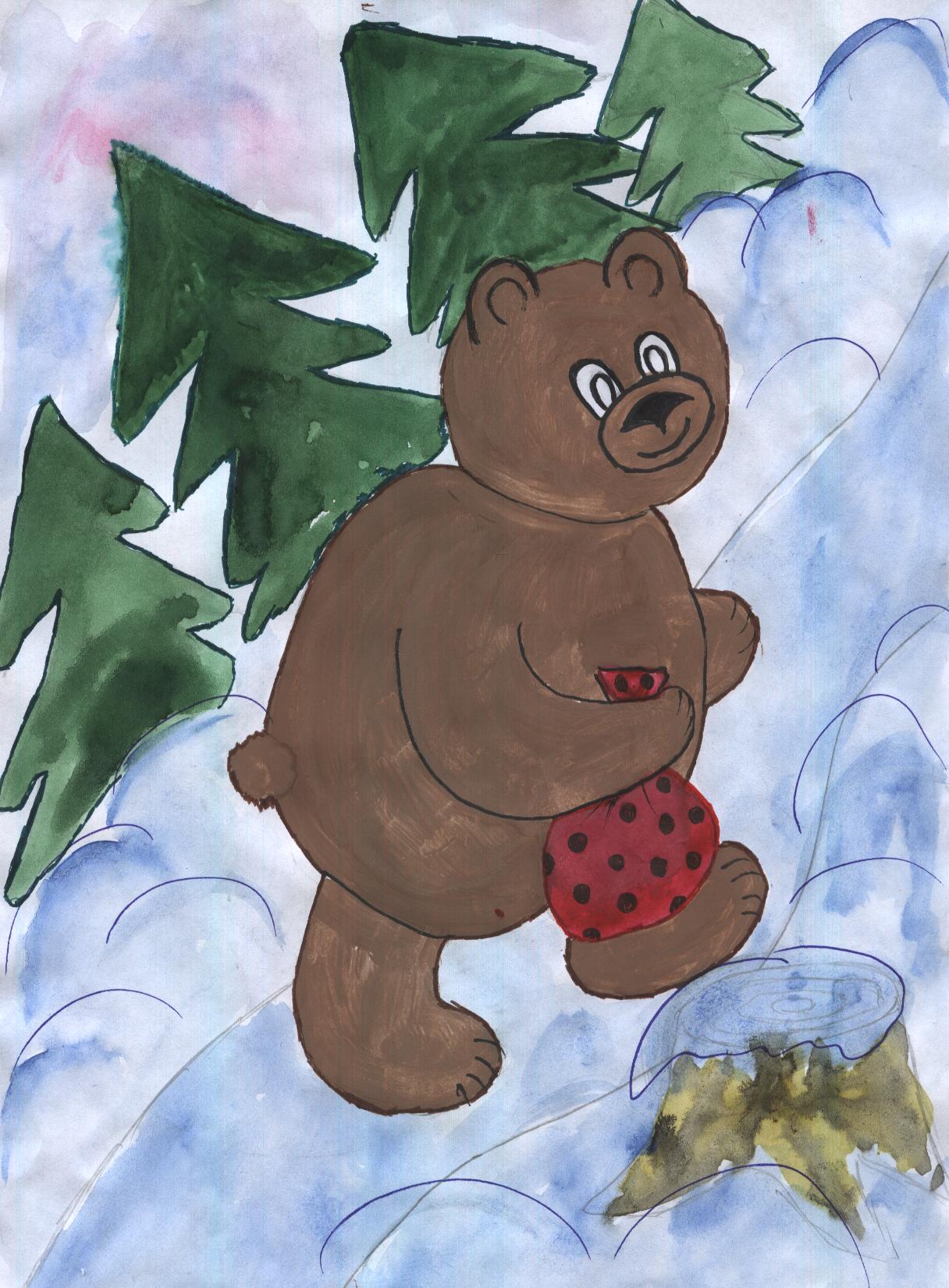 Раз морозною зимой
Вдоль опушки лесной 
Шёл медведь к себе домой
В тёплой шубе меховой.
Шёл он шёл к своей берлоге 
По просёлочной дороге,
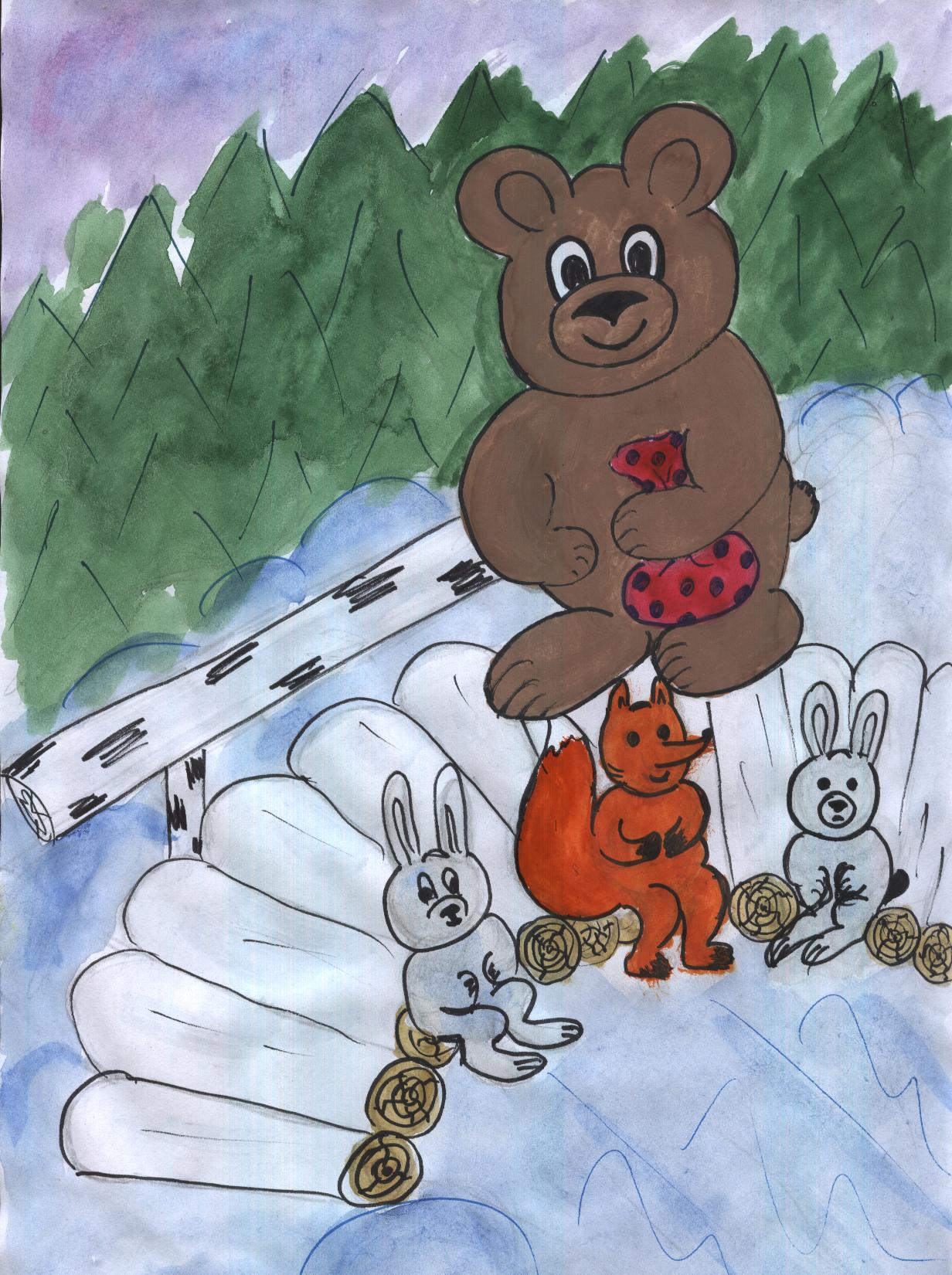 И шагая через мост,
Наступил лисе на хвост.
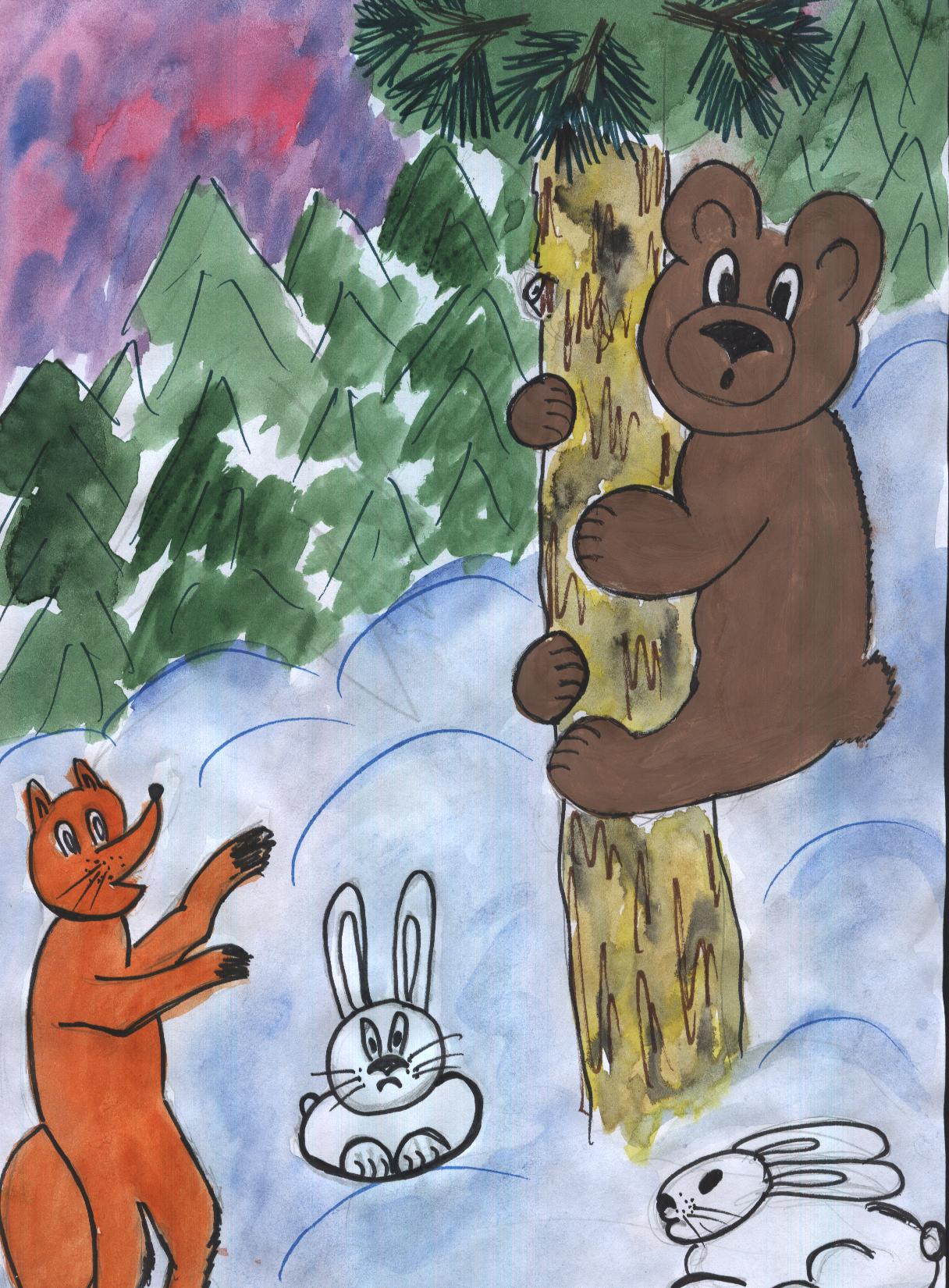 Подняла лисица крик, 
Зашумел тёмный лес. 
И медведь с испугу вмиг
На сосну большую влез.
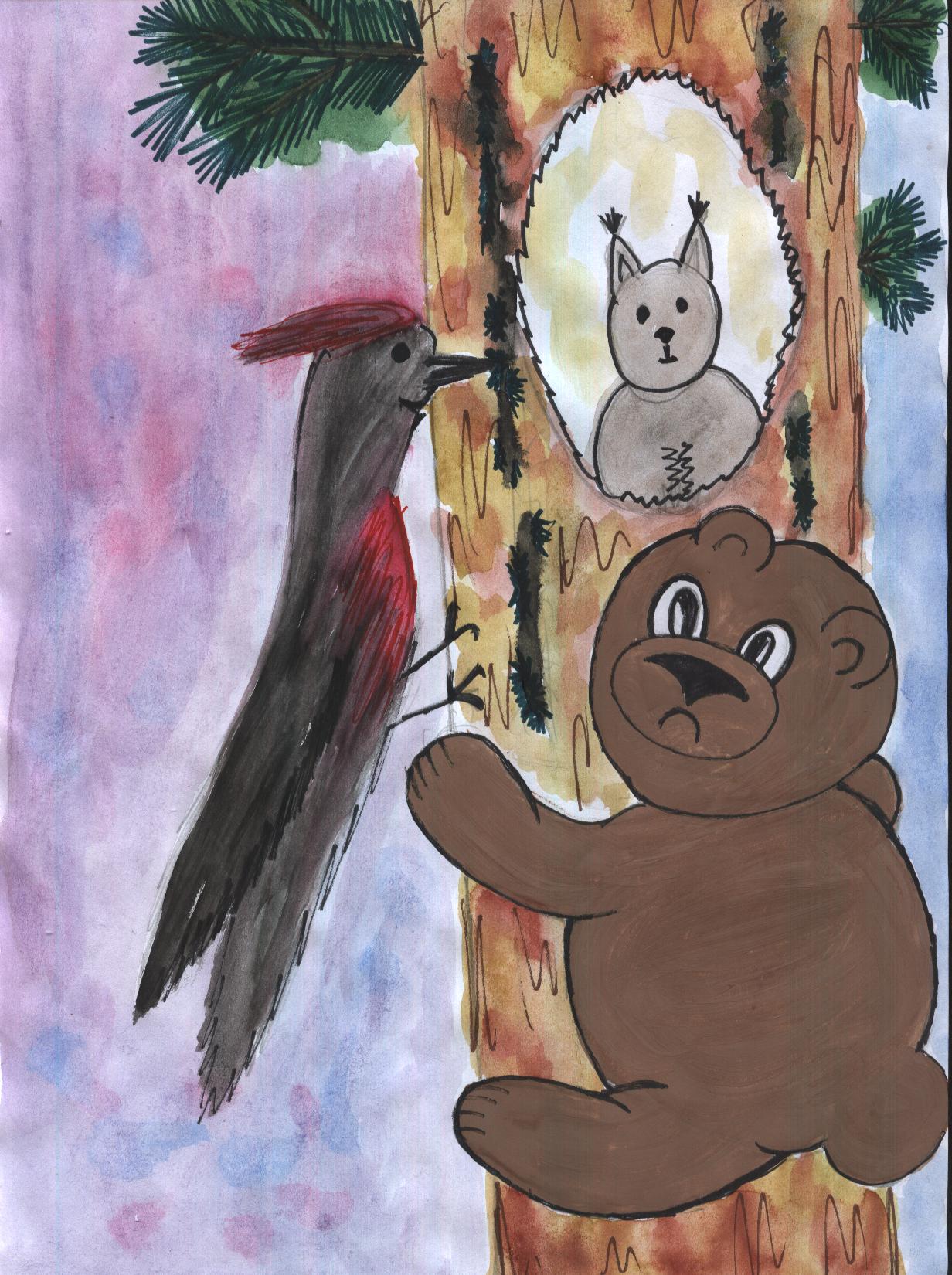 На сосне весёлый дятел
Белке домик конопатил
И промолвил: «Ты, медведь,
Должен под ноги смотреть!»
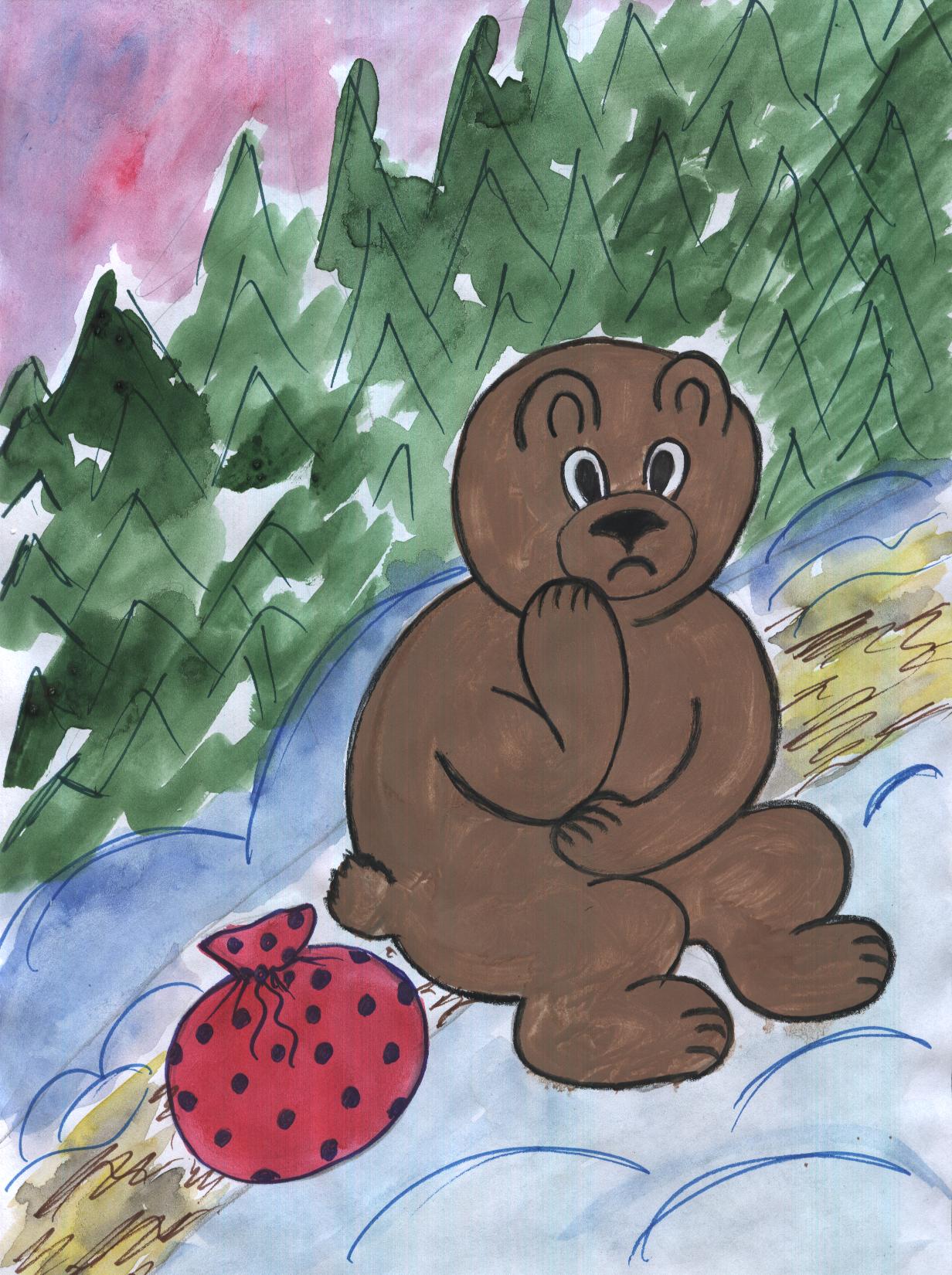 С той поры медведь решил,
Что зимой нужно спать,
По опушкам не гулять,
На хвосты не наступать.
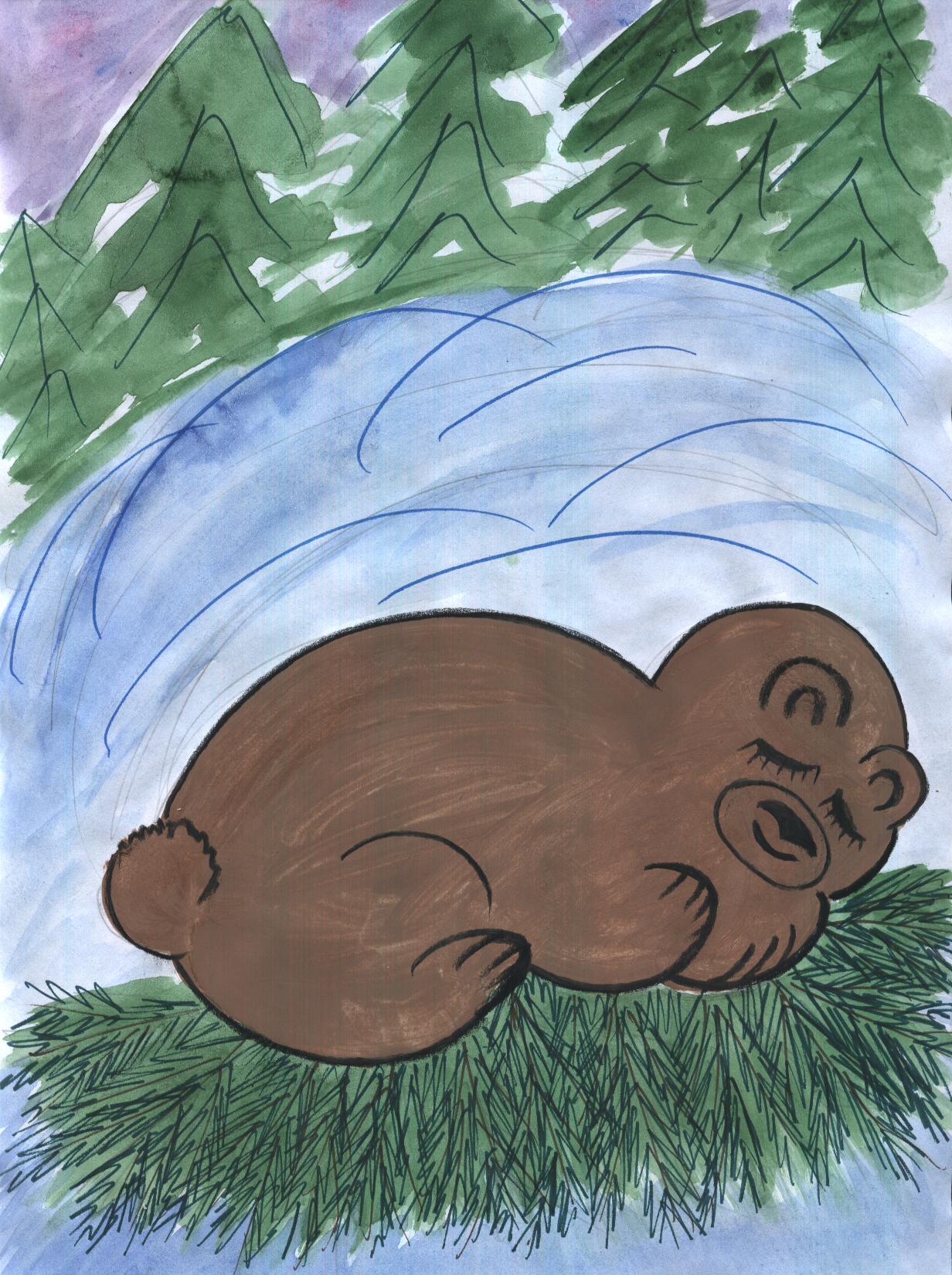 Он в берлоге безмятежно
Спит зимой под крышей снежной
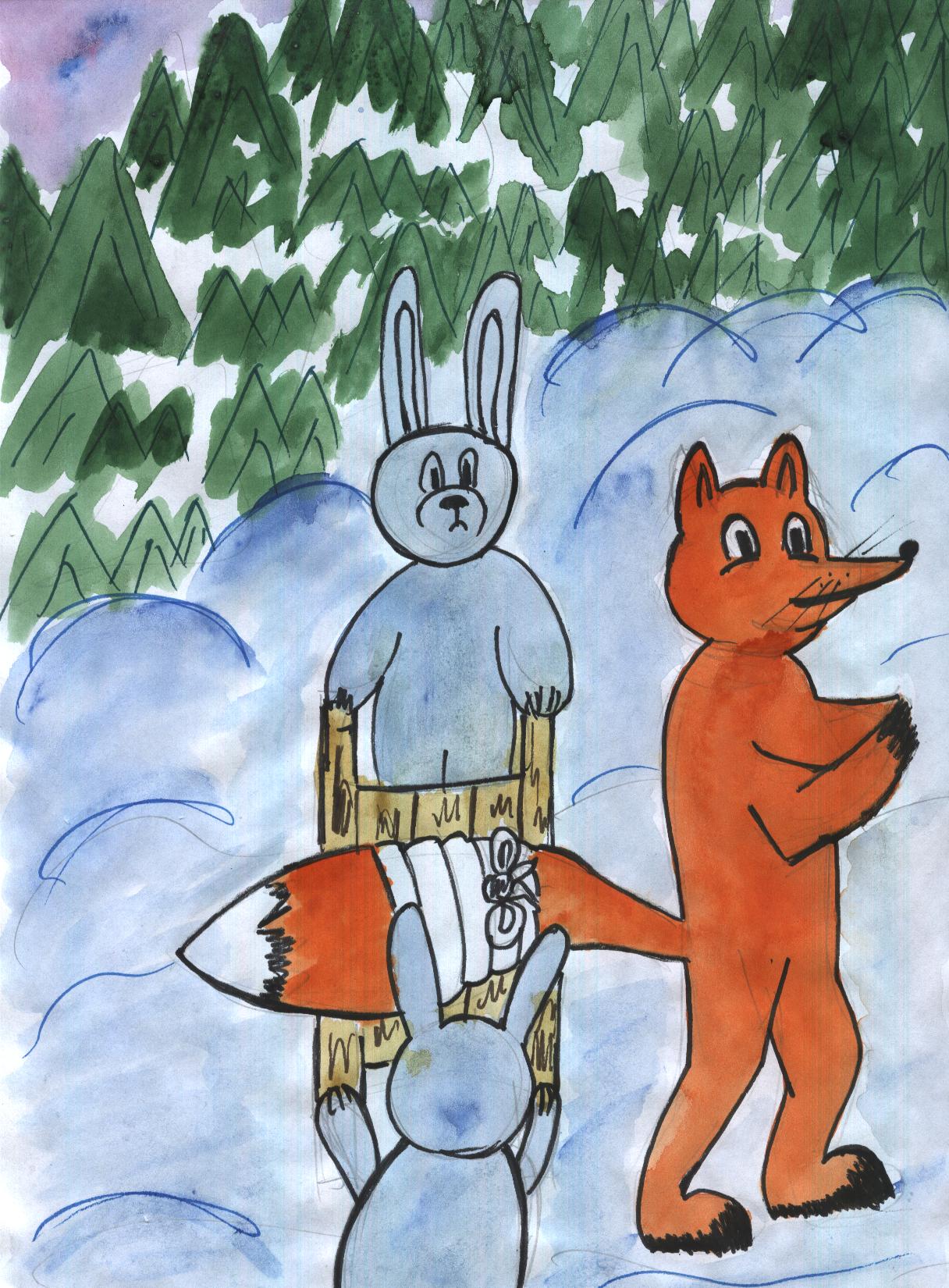 И доволен не спроста,
Что родился без хвоста.
КОНЕЦ